Автоматизация звука [Ш]
Инструкция для педагога: 
-    Предлагаем детям найти картинки в названиях которых есть звук [Ш].
Нажав на картинки в которых этого звука нет, картинка исчезнет.
Нажатие на верную картинку, перенесет на слайд, на котором задаем вопрос: «В каком месте находится данный звук: в начале, в середине, в конце». (При нажатии на верную схему, она увеличиться и будет звук «Аплодисменты», неверный ответ исчезает)
С помощью синей стрелки можно вернуться на первый слайд и продолжить выполнять задание.
Подготовили: воспитатель Ткачева Е.Г.
Найди картинки в названиях которых есть звук [Ш], [Ш`]
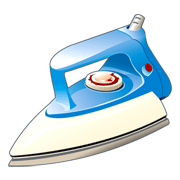 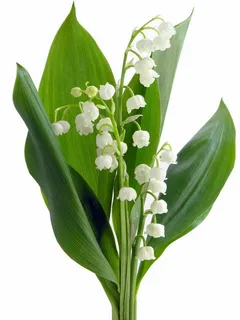 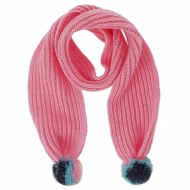 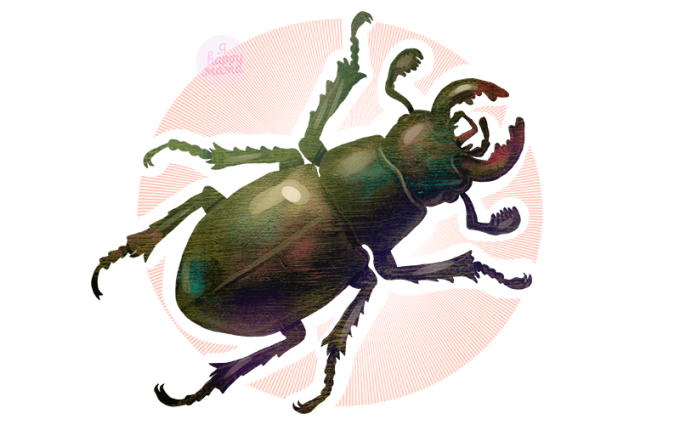 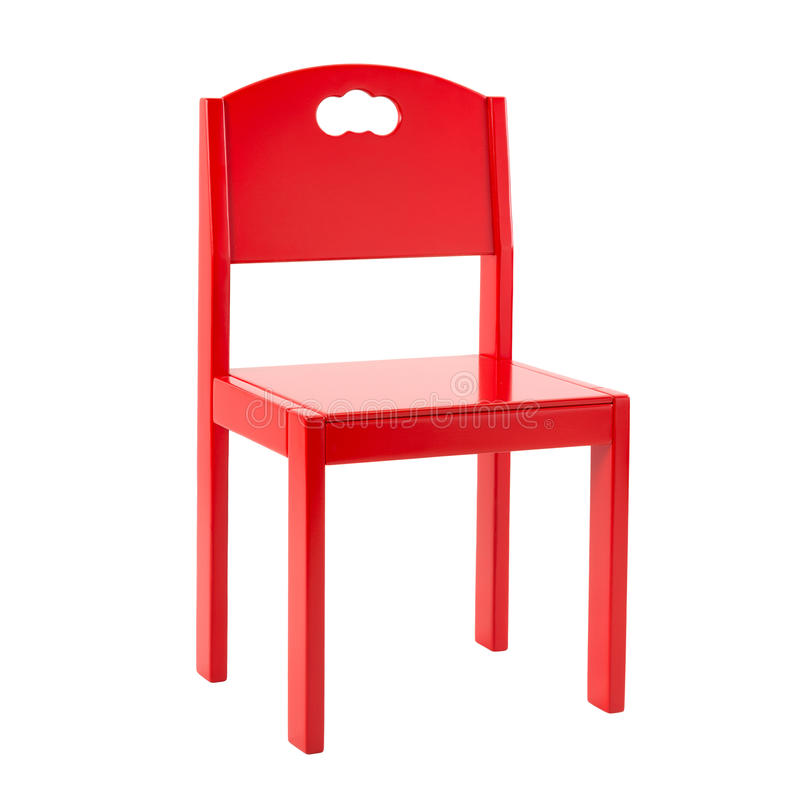 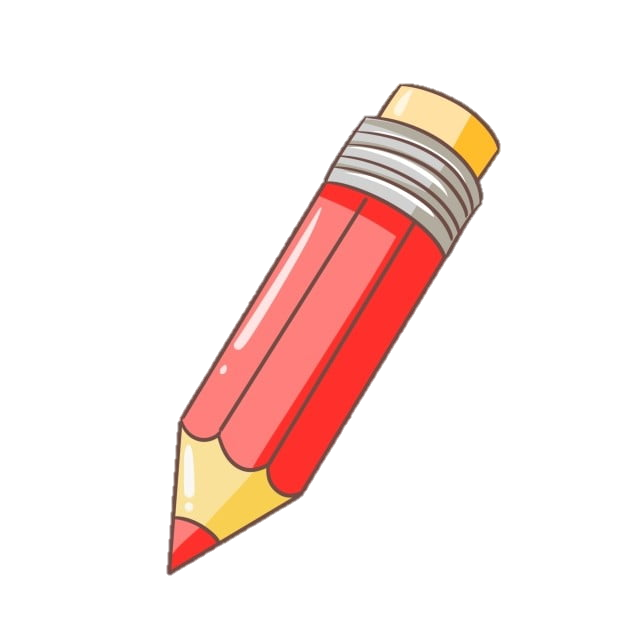 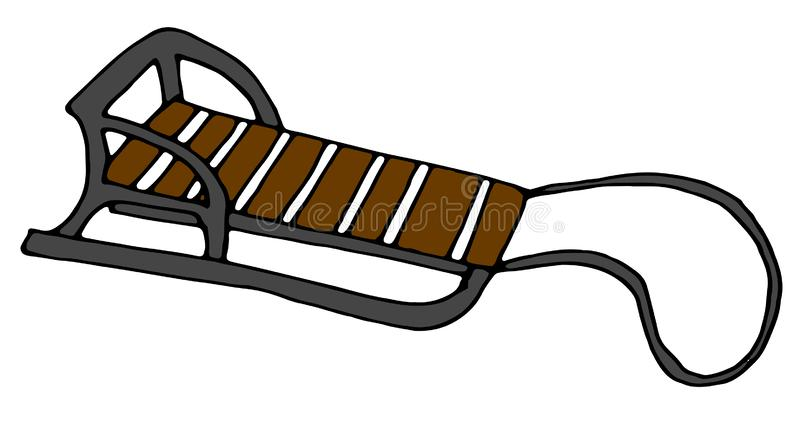 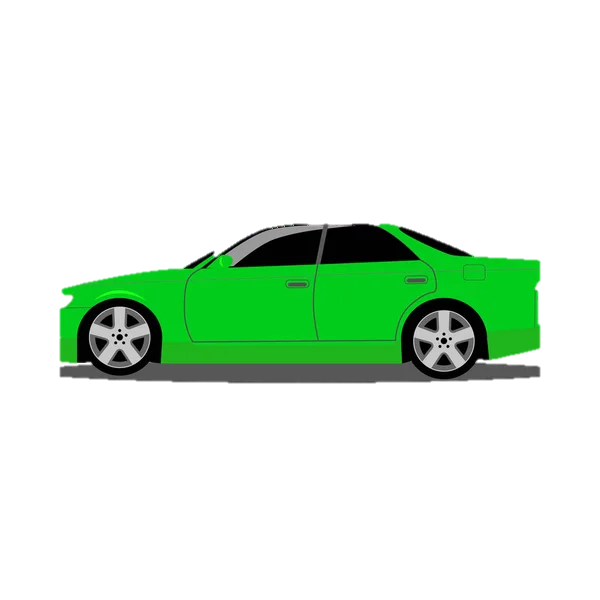 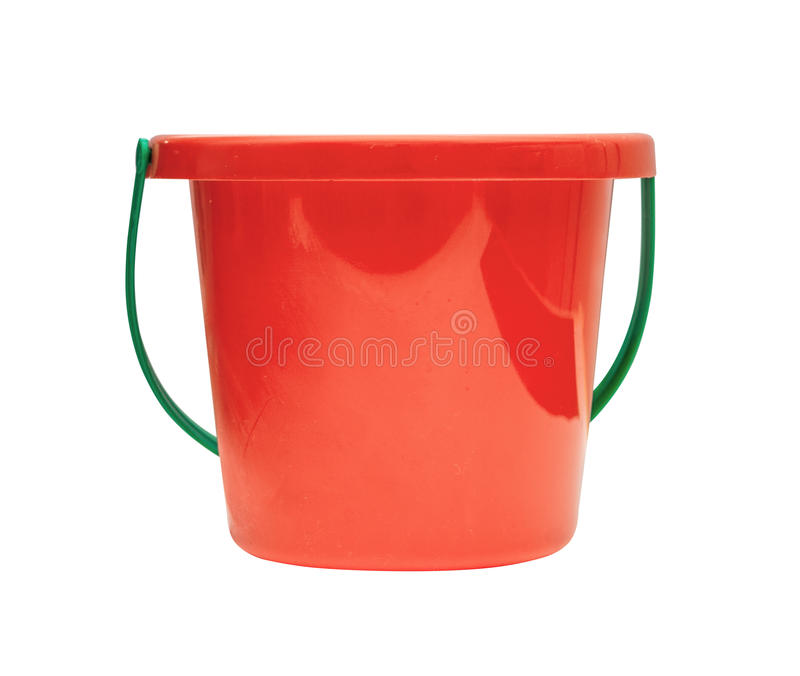 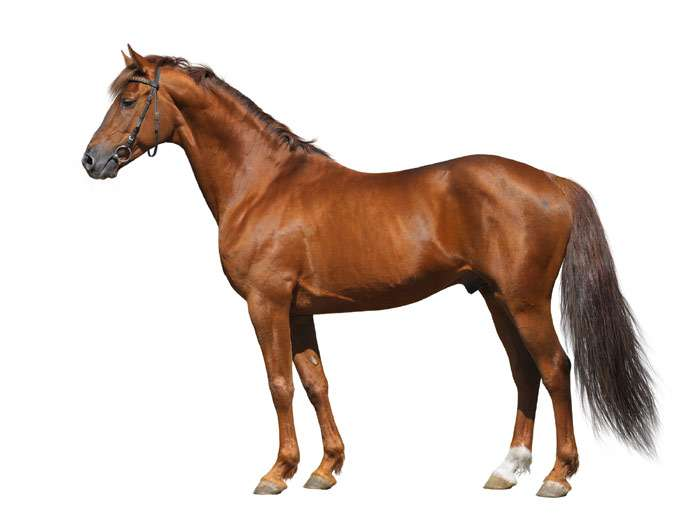 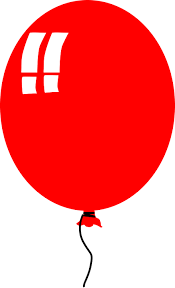 ШАРФ
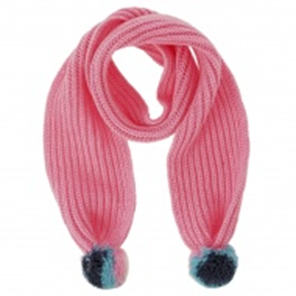 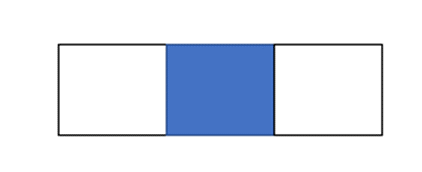 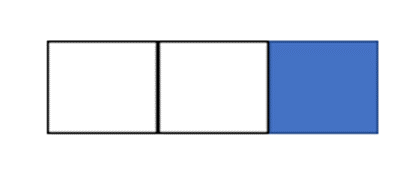 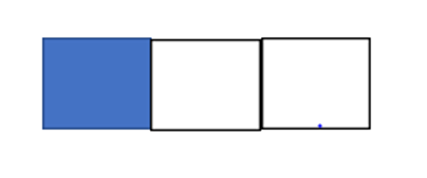 КАРАНДАШ
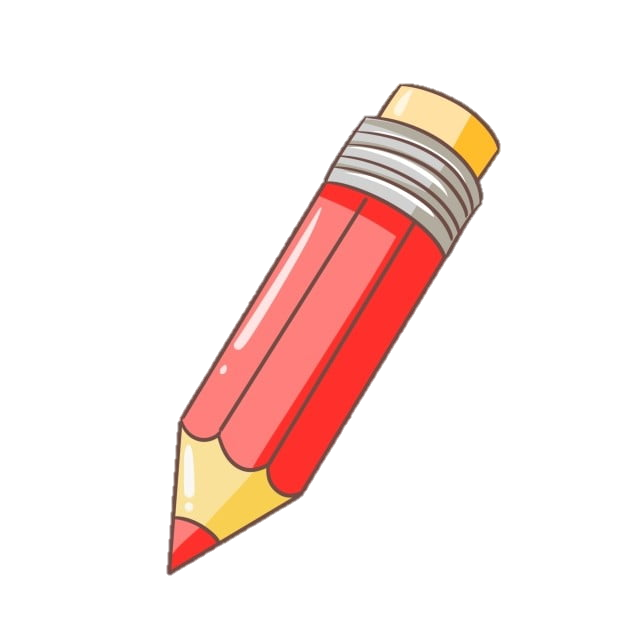 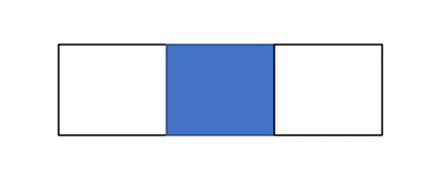 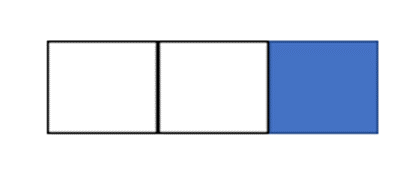 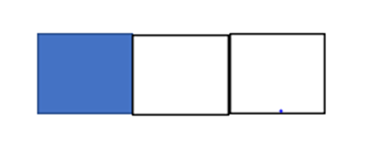 МАШИНА
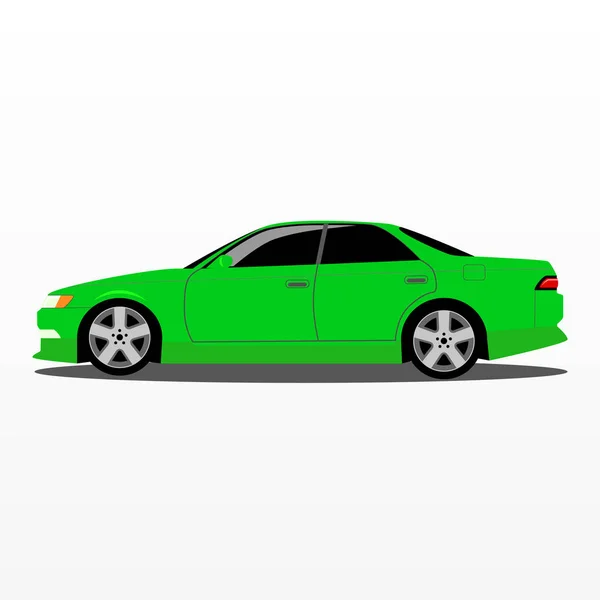 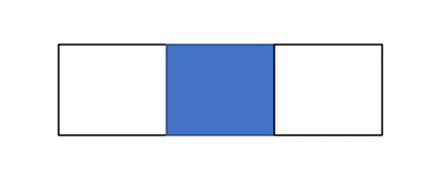 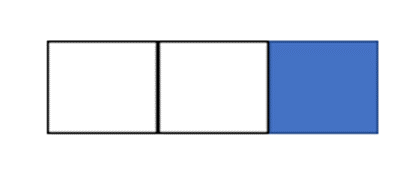 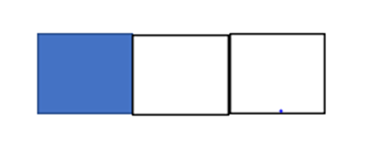 ЛОШАДЬ
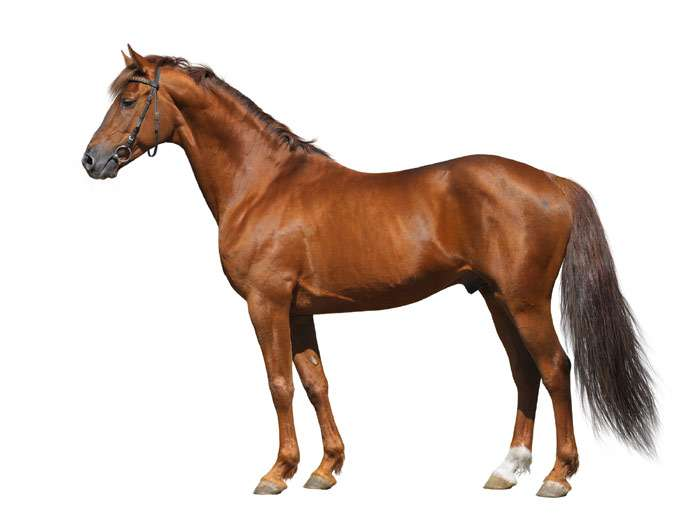 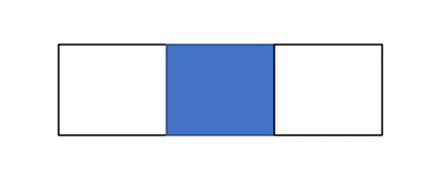 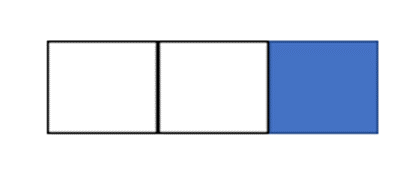 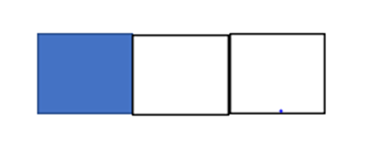 ЛАНДЫШ
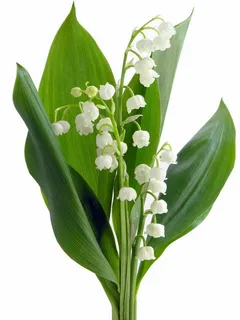 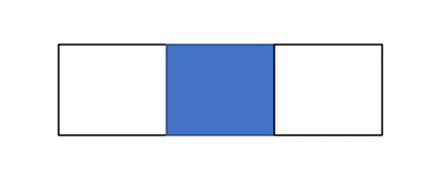 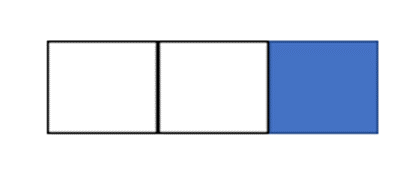 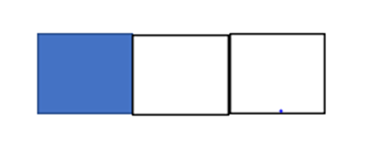 ШАРИК
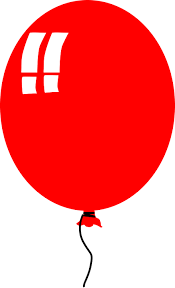 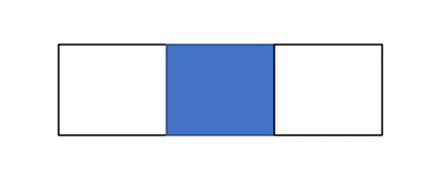 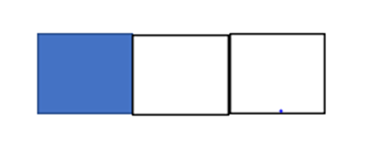 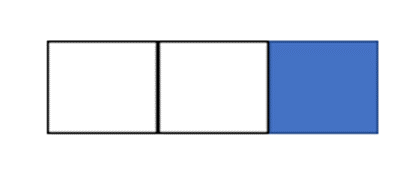